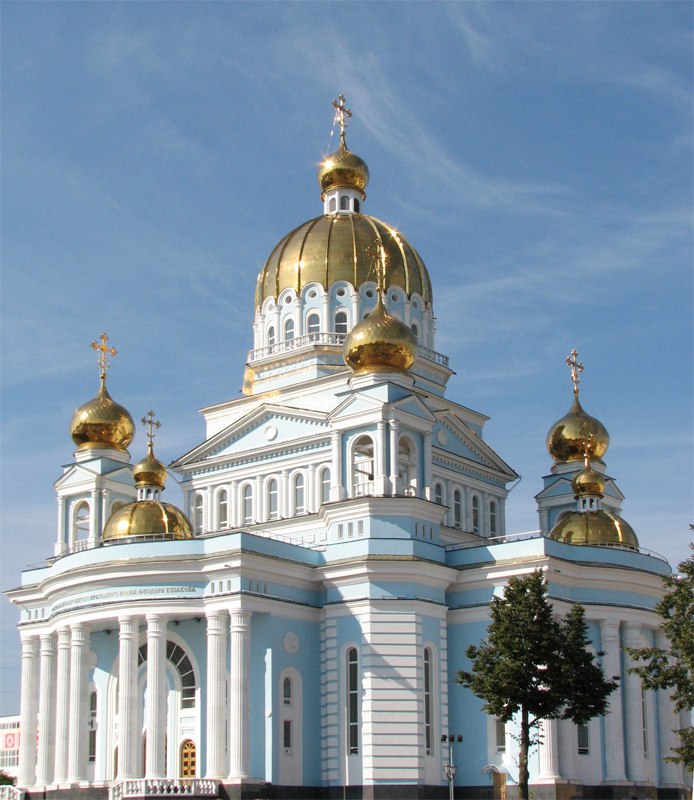 Проект "Патриотическое воспитание старших дошкольников через ознакомление с традициями и культурой народов Поволжья".
Подготовила: воспитатель МДОУ «Детский    сад  №43  комбинированного вида» Тарасова В.И.
Задачи проекта:

создание культурно-образовательной среды в группе;
знакомство детей с традициями и обычаями, промыслами, художественным  творчеством, особенностями национальных костюмов народов Поволжья;
вовлечение детей в художественно-творческую деятельность, развитие детского творчества, умения видеть прекрасное и вносить его элементы в жизнь, побуждение создавать изображения по мотивам народного декоративного орнамента;
обогащение словарного запаса детей, развитие коммуникативных навыков и умений;
воспитание нравственно – патриотических чувств: воспитание у ребенка любви и привязанности к своим близким, дому,  детскому саду, городу, родному краю; формирование нравственного отношения и чувства сопричастности к культурному  наследию народов Поволжья; формирование толерантного отношения к представителям других национальностей;
Цель проекта: 
Воспитание нравственно-патриотических чувств у старших дошкольников через углубленное изучение традиций и культуры народов Поволжья.
Участники проекта:
Дети старшего дошкольного возраста, родители, воспитатели.
Продолжительность проекта:  
проект долгосрочный – работа над проектом ведется  в течение  2 лет (в старшей и подготовительной группах).
Сроки реализации проекта:
 сентябрь 2013г. – май 2015г.
1. организационно-подготовительный этап;
2. этап реализации;
3. заключительный этап.
Методы диагностики: 
наблюдение, анализ детских работ, опрос детей.
Критерии:
1. Когнитивный критерий
Показатели:
Знания и представления детей об обычаях и традициях народов Поволжья
Знания и представления детей о фольклоре народов Поволжья;
Знания и представления детей об особенностях национальных костюмов народов Поволжья.
2. Эмоционально-мотивационный критерий
 Показатели:
Наличие интереса у детей к обычаям и традициям народов Поволжья;
Желание у детей изучать фольклор и особенности национальных костюмов народов Поволжья
Эмоционально-положительное отношение к народам Поволжья.
3. Деятельностный критерий
Показатели:
Умение детей организовывать народные игры;
Умение детей действовать с предметами быта народов Поволжья;
Умение детей применять в изобразительной деятельности  знания о декоративно-прикладном искусстве поволжских народов .
На этапе реализации проекта  поставлены  следующие задачи:
Подбор методической, научно – популярной и художественной литературы, дидактического материала с учетом его доступности восприятию детей старшего дошкольного возраста,  а также его художественных достоинств и воспитательного значения.
Создание образовательно – культурной среды в группе: пополнение краеведческого уголка материалом «Декоративно-прикладное искусство народов Поволжья», «Национальный костюм народов Поволжья», «Национальный орнамент», «Сказки поволжских народов»,  «Пословицы и поговорки народов Поволжья», «Игры народов Поволжья»; создание галереи детского творчества;   оформление стенда фотографий, отражающих работу по проекту.
Разработка перспективного плана образовательной деятельности по ознакомлению с традициями и культурой народов Поволжья.
Взаимодействие с родителями в совместной образовательной деятельности по реализации проекта.
Промежуточная диагностика (в конце учебного года в старшей группе и в начале учебного года в подготовительной группе) с целью анализа и корректирования образовательной работы в сторону выявленных проблемных направлений.
Работа над проектом осуществляется в таких  формах образовательной деятельности с детьми, как:

 Игры: дидактические, дидактические с элементами движения,  сюжетно – ролевые, подвижные, музыкальные,  хороводные, театрализованные; 
Беседы;
Непосредственно образовательная деятельность на основе метода интеграции;
Рассматривание подлинных изделий народного искусства, иллюстраций, альбомов, открыток;
Выставки в мини-галерее изделий. Выставки детских работ по художественно-эстетическому развитию в детском саду;
Просмотр видеофильмов;
Экскурсии;
Использование силуэтного моделирования;
Экспериментирование с различными художественными материалами;
Соревнования, развлечения, фольклорные праздники, посиделки с участием родителей;
Использование  малых фольклорных форм в физминутках, считалках; 
Создание альбомов, книг по художественно-эстетическому развитию;
Слушание музыкальных произведений, исполнение песен.
На организационно-подготовительном этапе  были проведены:
Анализ специальной и методической литературы по разрабатываемой проблеме.
Изучение специальной литературы о творческом наследии
  народов Поволжья.      
Выбор методов диагностики, первоначальная диагностика; определение направлений работы, выбор форм и методов образовательной деятельности, направленных  на решение выявленных проблем.
Разработка проекта.
Налаживание взаимодействия  с родителями, привлечение
членов семьи к совместной работе над проектом.
Заключительный этап работы над проектом включает в себя следующие мероприятия:
Заключительная диагностика.
Анализ  и обобщение полученных результатов. 
Презентация проекта (совместные   итоговые творческие мероприятия в конце учебного года в старшей и подготовительной группах).
Результаты:
повышение уровня сформированности  нравственно-патриотических чувств воспитанников, знаний о народах Поволжья, культуры поведения дошкольников;
раскрытие индивидуальности ребенка; возрастание духовно-эмоционального контакта "ребенок – взрослый – ребенок";
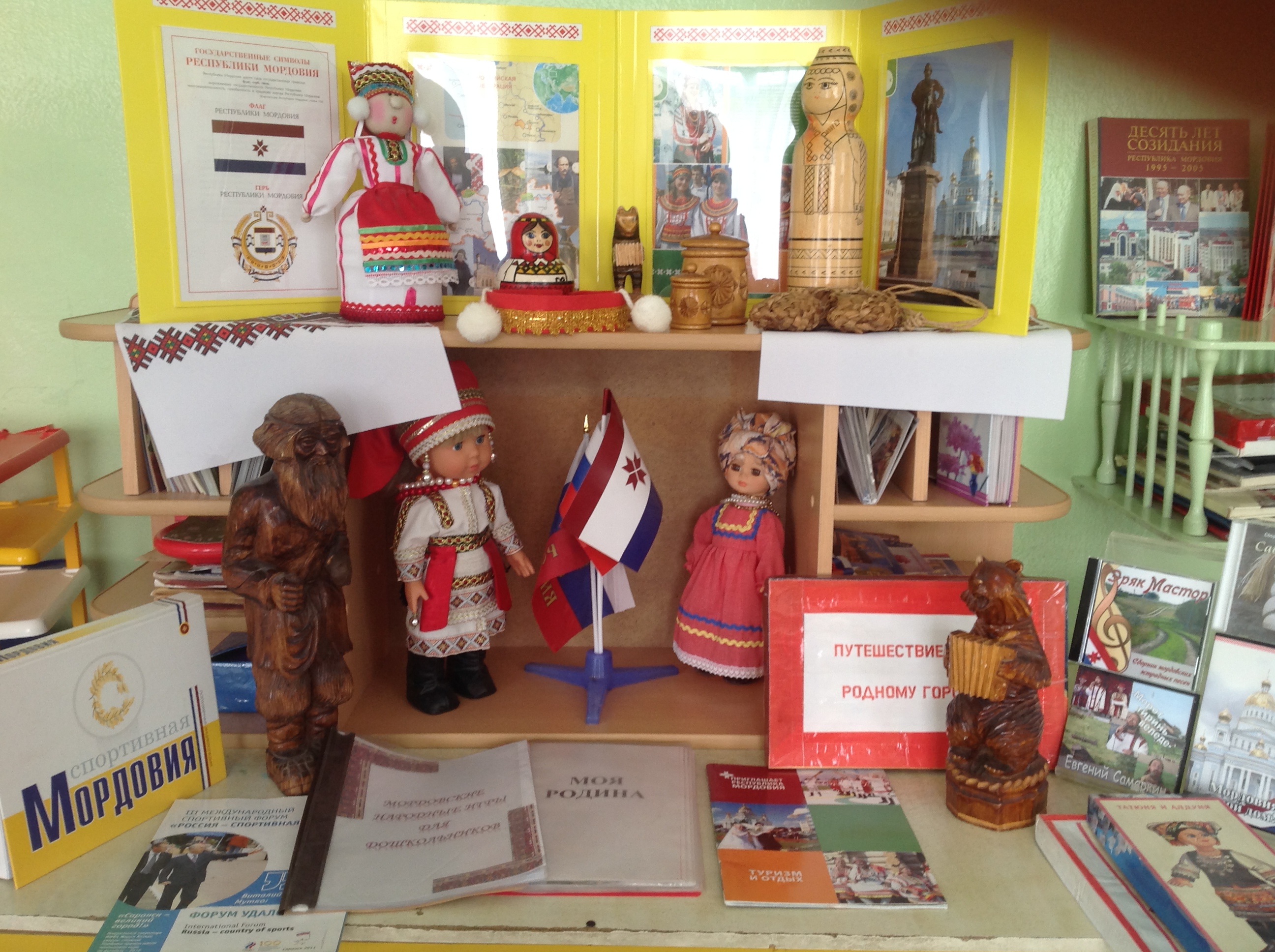 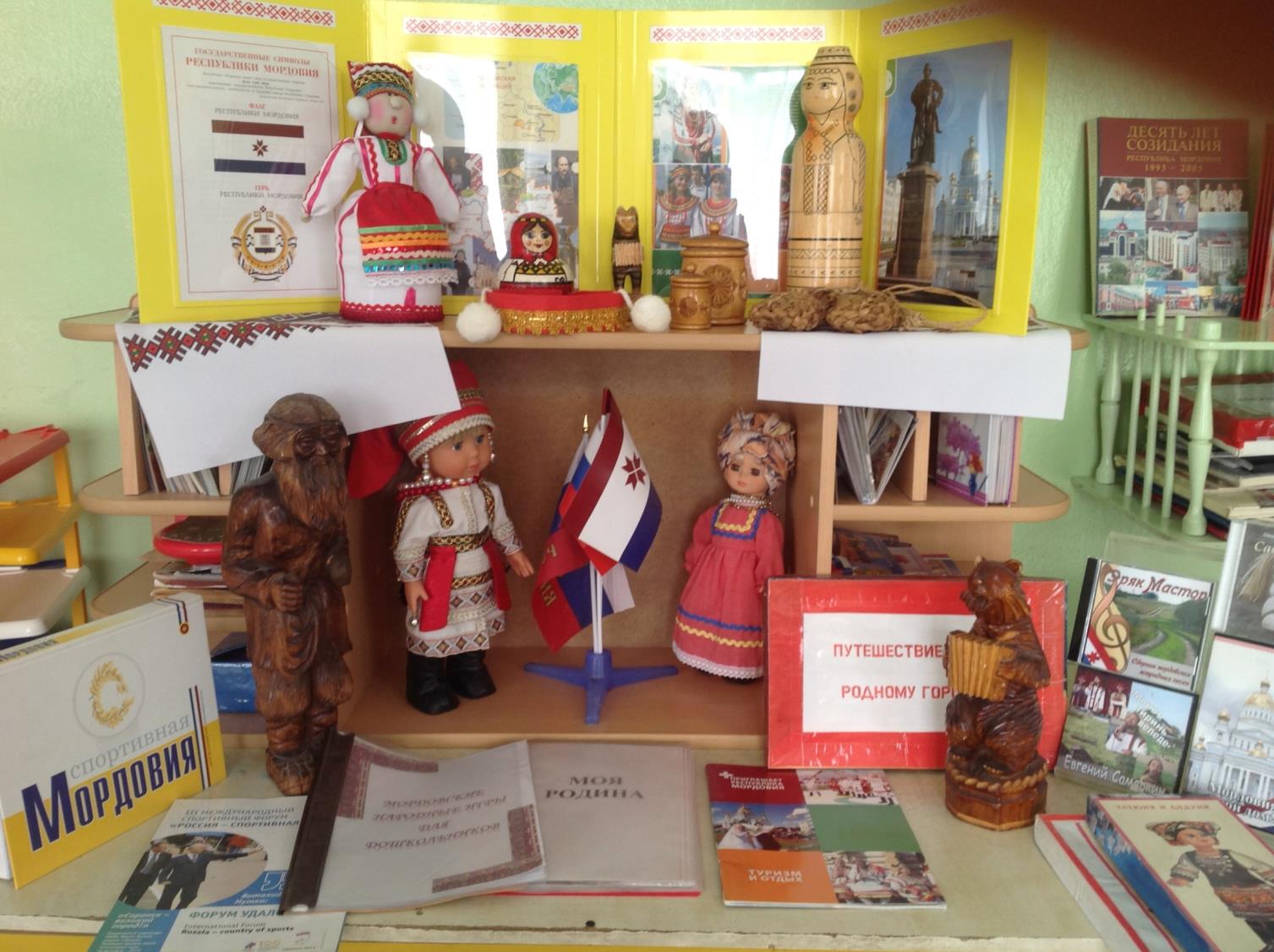 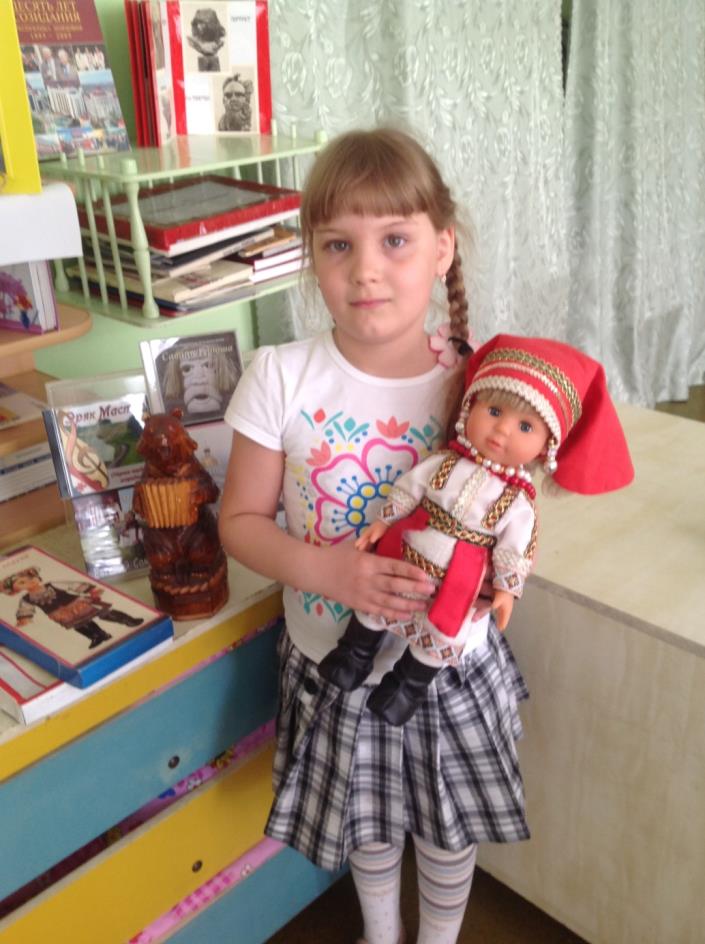 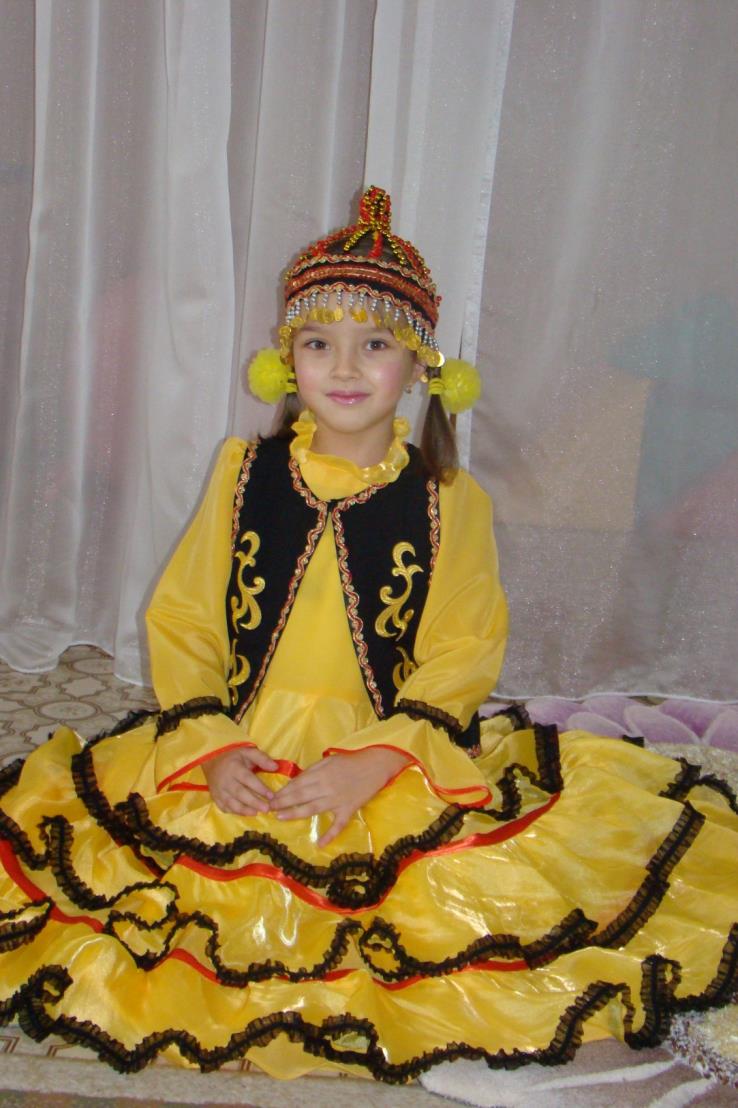 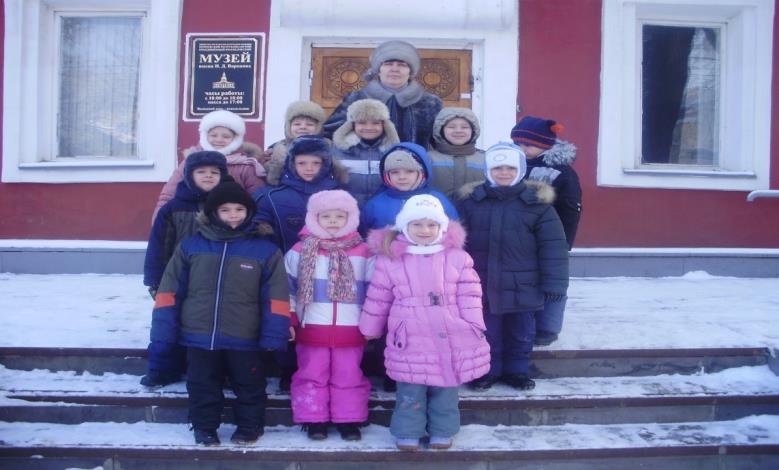 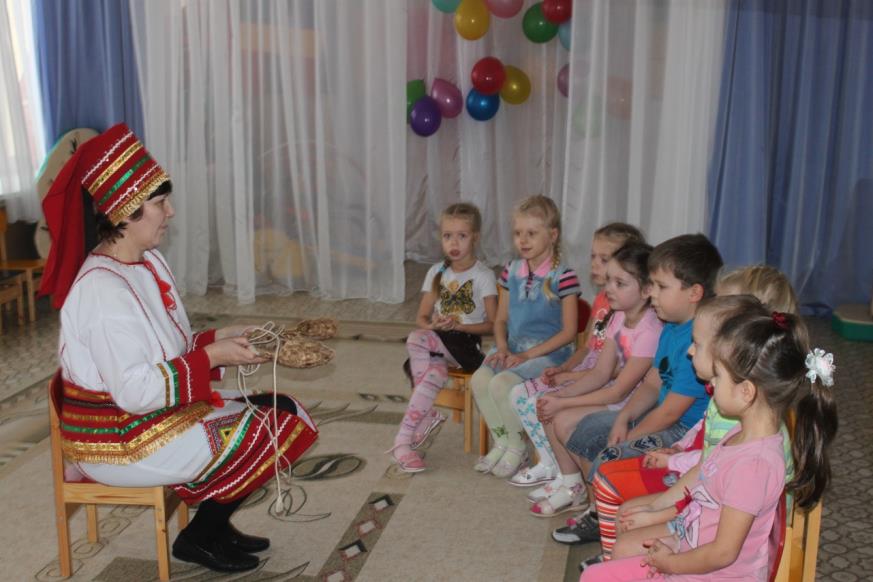